Virginia Department of Medical Assistance Services Provider Training
September 2017
Medicaid Pharmacy Program
On October 1, 2017, Magellan Medicaid Administration, a part of Magellan Rx Management division of Magellan Health, Inc. will begin processing the Virginia Department of Medical Services (DMAS) pharmacy claims. Magellan Medicaid Administration will perform the following:
Claims Processing
Operations Support for the Pharmacy Program
Pharmacy Call Center Operations for Providers and Members
Clinical Consultation Services
Education and Outreach for Providers
2
Plan Effective Date for the Pharmacy Program Transition Implementation
On October 1, 2017, Magellan Medicaid Administration will begin new claims processing at 9:00 a.m., ET.
3
Availability
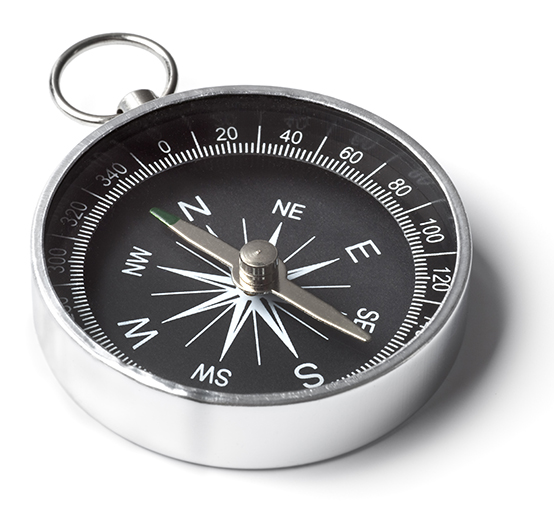 Magellan Medicaid Administration will provide system availability for submitting claims:
Daily; 24 hours availability
Exception:
Saturday at 11:00 p.m., ET through Sunday at 6:00 a.m., ET
Downtime will only occur if a need exists for maintenance. If not, the system will remain available for claims processing.
When regularly scheduled downtime does occur, only the amount of time needed for the upgrades or maintenance is utilized and then FirstRx℠ is made available to continue claims processing.
If the regularly scheduled downtime needs to incorporate a major change to the system such as a quarterly release enhancement that will take longer than an hour, Magellan Medicaid Administration Account Management will notify providers in advance of the implementation.
4
Readiness Documents and Resources
Payer Specification Document 
Prior Authorization Forms
Frequently Asked Questions
	
All documents and resources are available on the following website as of September 1, 2017 at https://www.virginiamedicaidpharmacyservices.com/.

Note: The Web Portal will only contain pharmacy drug related information.
5
Modes of Claims Submission
Point – of – sale (POS) claims submission

Note: DMAS will no longer accept paper claims for drugs and services covered under the pharmacy benefit.
6
POS Technical Readiness
Technical POS Submission Readiness
Ensure software vendors are certified to send National Council for Prescription Drug Programs (NCPDP) D.0
For questions regarding submitting test claims prior to the implementation date, contact:
Girija Karri at 1-804-548-0428; (Gkarri@magellanhealth.com)
Ensure that the routing information is changed: 
Processor Control Number (PCN)
GROUP ID
8
Necessary Data Elements for Initial Setup
Transaction Header Segment
All transactions require the following segments:
BIN Number: 010900	(Unchanged from previous vendor)		
Version/Release #: D.0		
Processor Control # : 8263342243
Group ID: VAMEDICAID
9
Additional Necessary Data Elements for Initial Set-Up
Unit of Measure
Values:
EA = Each
GM = Grams
ML = Milliliters

Product Service ID
NDC: Must send a single 0 for Compounds
10
POS Operational Readiness
Claims Submission Timely Filing Limits
Reminder:
Date Rx Written should be the original date written
Date of Service (DOS) should be the actual DOS
The ‘Date Rx Written’ is used as a factor in refill editing logic
12
Claims Submission Timely Filing Limits, cont.
POS claims are generally submitted at the time of dispensing. If a claim is submitted after a drug is dispensed due to mitigating circumstances, the following guidelines apply:  
For all original claims, the timely filing limit from the DOS is 366 days. 
For all reversals, the timely filing limit from the DOS is Unlimited.
For all re-bill claims, the timely filing limit from the DOS is 366 days.
Claims that exceed the timely filing limit will deny with NCPDP Error 81, “Timely Filing Exceeded”.
13
NCPDP D.0
The following transactions will be processed on October 1, 2017:
Claim Type
B1: Original Claims 	
B2: Reversals 
B3: Re-bills
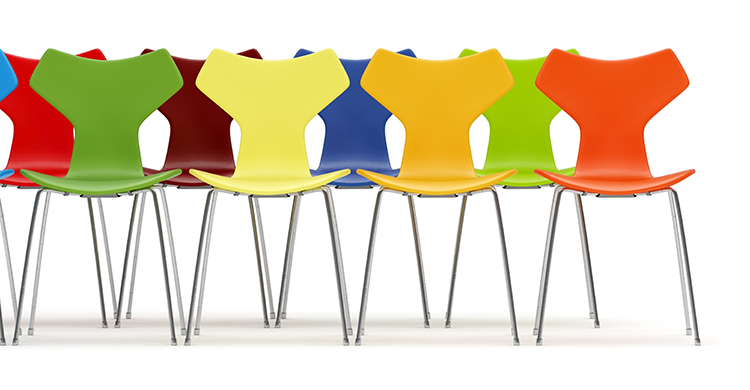 14
NCPDP D.0, cont.
HIPAA Compliance: There are requirements for privacy regulations regarding the use of claim data elements.

Data element conditions are detailed in the Payer Specification Sheet including:
Mandatory (NCPDP designation – required at all times) or
Required
Qualified Requirement
“Required when”
15
NCPDP D.0, cont.
All submitted fields will be edited for valid format.

All submitted fields will be edited for valid values.

If you send optional data, the values must be valid and any supporting/associated fields must be sent.
16
Coordination of Benefits
Providers are required to fully pursue all third-party coverage before billing DMAS.

Providers must comply with all policies of a client’s insurance coverage, including, but not limited to prior authorization (PA), quantity, and days’ supply limits.

Reimbursement will be calculated to pay the lesser of the Medicaid allowed amount or the Other Payer Patient Responsibility as reported by the primary carrier.
17
Summary of Changes
Version/Release #: D.0	
	
Processor Control # : 8263342243	

Group ID: VAMEDICAID

Unit of Measure is Mandatory

All submitted fields will be edited for valid format and values.
18
POS Claims Processing
Contact Information
Web Support Help Desk
Phone: 1-800-424-8009
Assistance with
Registration
Password reset
 Locked accounts
Magellan Medicaid Administration Pharmacy Support Center
Phone: 1-800-932-6648 
Fax: 1-800-932-6651
24 hours a day, 7 days a week
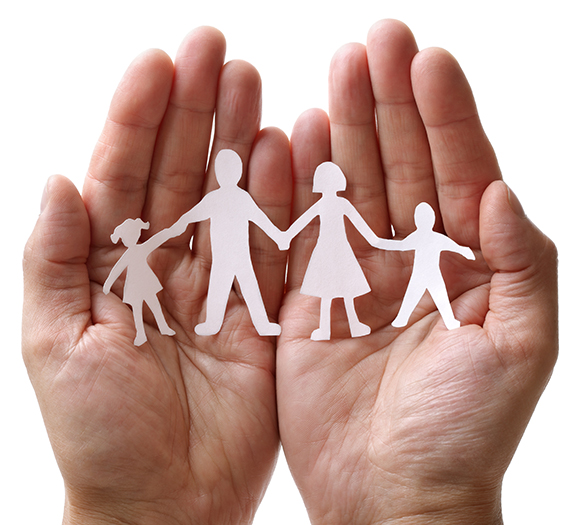 20
Web Portal
The Magellan Rx Management Provider Portal is active as of September 1, 2017
https://www.virginiamedicaidpharmacyservices.com/
The Web Portal is the primary source for DMAS information and resources:
Provider Communication (letters, notices, etc.)
Forms and Documents
Payer Specification Sheet
Contact Information
Links (websites, etc.)
Helper Utilities
Service Authorizations
21
Thanks